Battle ManagementProgram Executive Officer (PEO)Review and Outlook (R&O)
Steve Wert
AFPEO for Battle Management
Date:  24 Mar 2016
66ABG/PA Clearance Number: 66 ABG-2016-0034
Distribution A: Approved for public release: Distribution Unlimited.
Battle ManagementScope and Mission Areas
Vision: The most proactive and effective DoD life cycle management organization

Mission: In partnership with industry, deliver and support warfighting systems—and learn to do better every day


Portfolio:  	130+ US programs, ~$12.3B (AY+FYDP)
     1 JUON/QRC (IPEC)
     7 ACAT I
     4 ACAT II
   48 ACAT III
   12 Tech Project/Other
   59 Sustainment

~120 FMS Case/Lines, ~$9.1B
   42 nations and NATO

197 Supplies & Services Contracts


Org/People:	~3,500 people
      12 Divisions / 9 Major locations
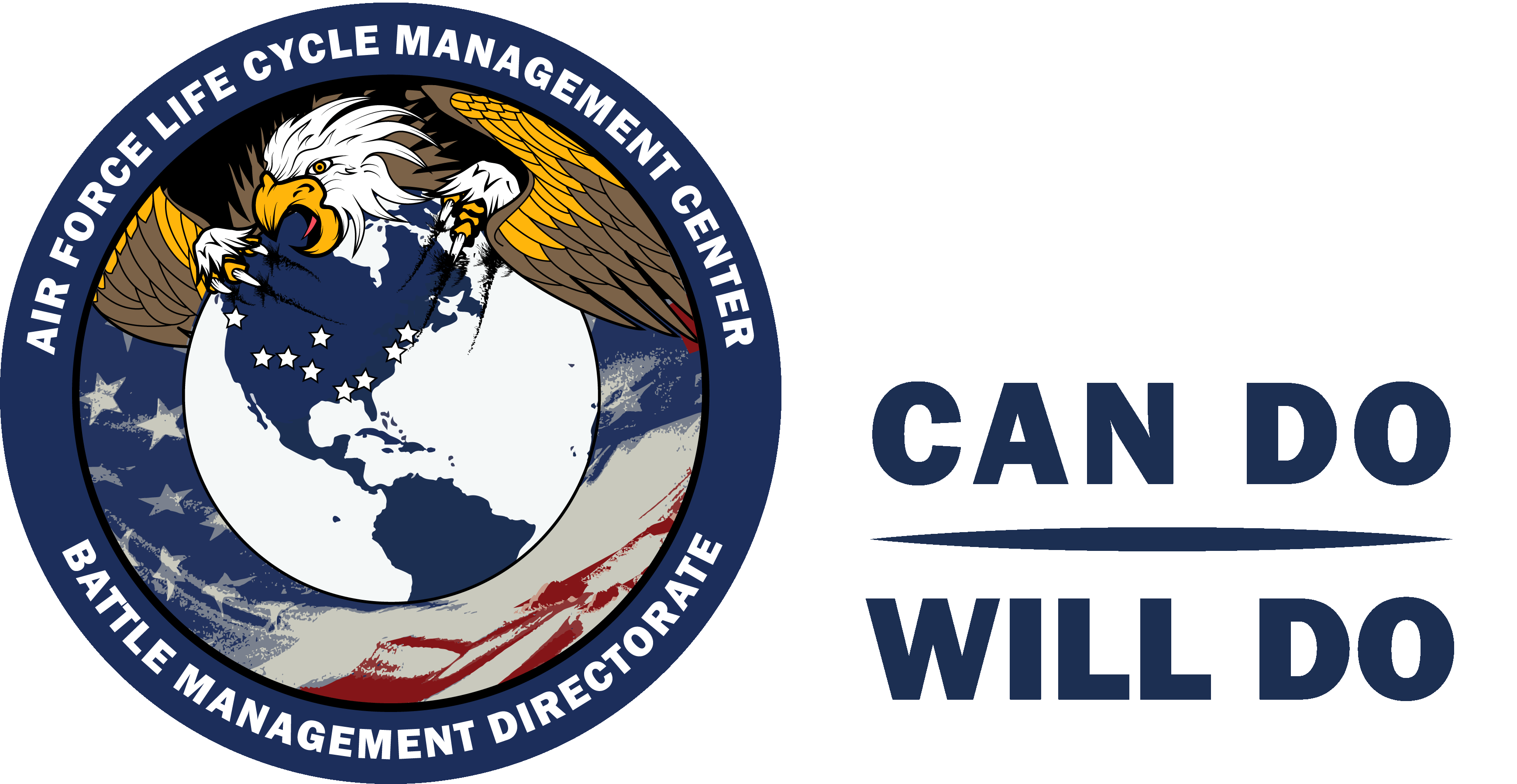 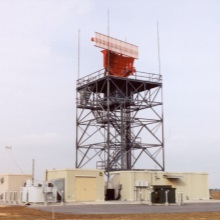 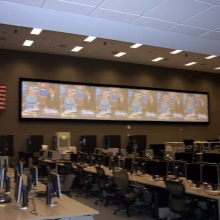 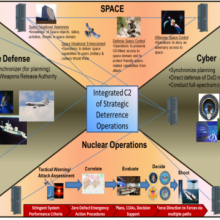 Aerospace Mgnt 
Systems
Ops Command 
& Control
COCOM Comm
& Control
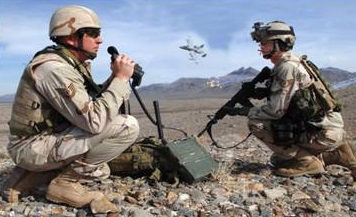 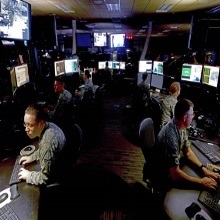 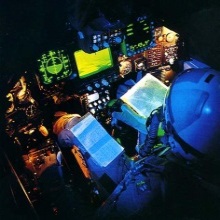 Theater Battle 
Control
C2ISR
Airspace Mission Plan Sys
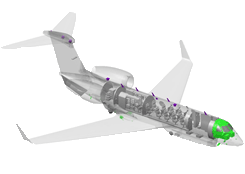 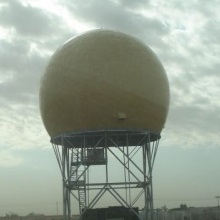 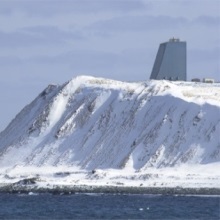 Joint STARS
Recapitalization
Strategic Warn & Surv Systems
Foreign Military
Sales
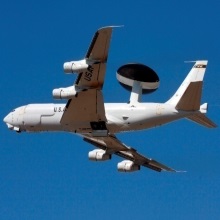 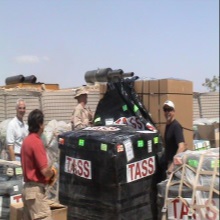 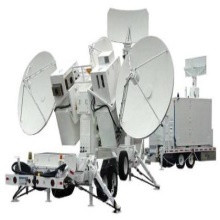 Aerospace Dominance Enabler
AWACS
Force  Protection
2
The AF’s core operational C2 systems, battle management, and more
2
2
HB Organization
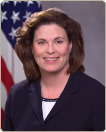 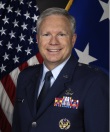 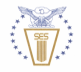 SAF/AQ
MS. DARLENE COSTELLO
(ACTING)
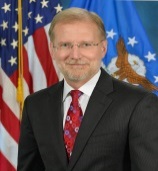 AFLCMC COMMANDER
LT GEN JOHN THOMPSON
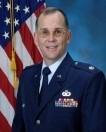 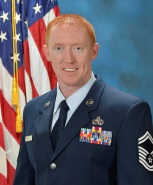 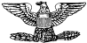 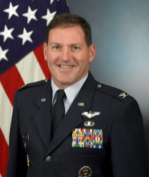 DEPUTY DIRECTOR 
COL DALE VANDUSEN
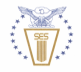 AFPEO/BM
MR. STEVEN WERT
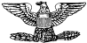 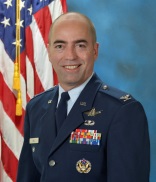 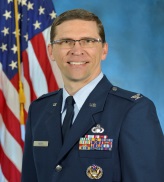 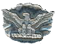 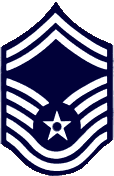 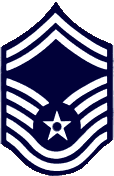 OPERATIONS C2
DIVISION
(HBB)COL DON HILL
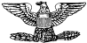 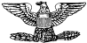 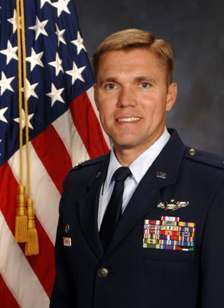 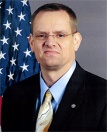 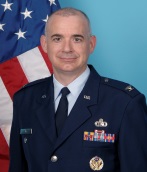 ROBINS
SENIOR 
INDIVIDUALIZED MOBILITY AUGMENTEE

COL MICHAEL AMIRAULT
C2ISR
DIVISION
(HBG)  COL RAYMOND WIER III
AEROSPACE MGT SYSTEMS DIVISION (HBA)

COL NORMAN LEONARD
AWACS
DIVISION
(HBS)
MR. THOMAS RAMSEY
SENIOR ENLISTED
ADVISOR
(ACTING)

SMSGT WESLEY KEVILLE
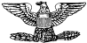 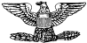 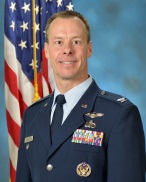 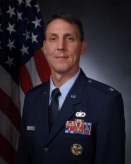 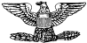 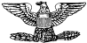 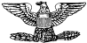 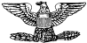 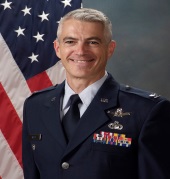 AIRSPACE MISSION PLANNING DIVISION
(HBM) COL ANDREW KNOEDLER
PETERSON
TINKER
HILL
AEROSPACE 
DOMINANCE ENABLER
DIVISION (HBZ) COL MICHAEL HOLL
STRATEGIC WARNING 
& SURVEILLANCE
SYS DIVISION (HBQ)
COL TODD WIEST
JSTARS RECAPDIVISION(HBR) COL DAVID LEARNED
THEATER BATTLE CONTROL DIVISION
(HBD)

COL MICHAEL HARM
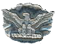 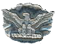 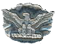 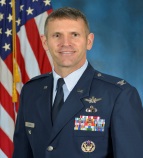 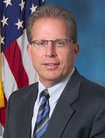 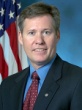 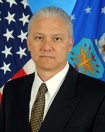 COCOM C2
DIVISION
(HBC)MR. STACY FURCINI
FMS
DIVISION
(HBN)

MR. STEVE BESSETTE
FORCE PROTECTION
DIVISION (HBU)
MR. PATRICK DAGLE
OFFUTT
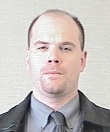 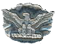 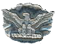 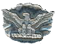 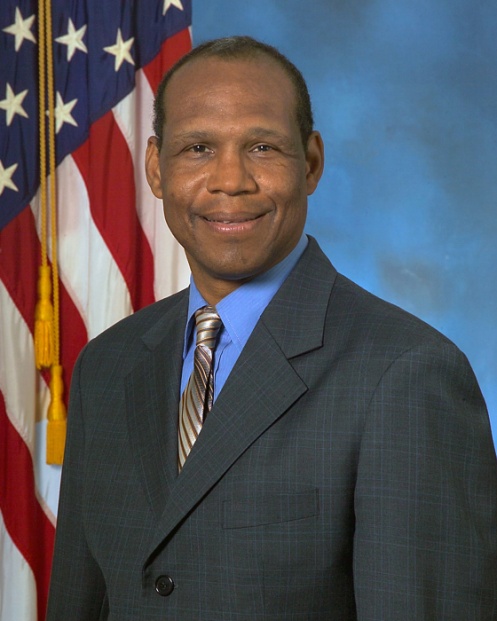 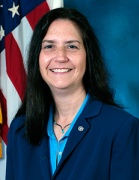 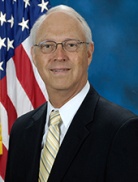 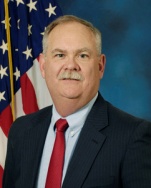 PM

MR. DAVID 
TEMPLE
PK

MR. PAUL
COMMEAU
LG

MR. CHRIS
MC WILLIAMS
FM

MS. BARBARA
BRIAND
IP

MR JEFF JEGHERS
3
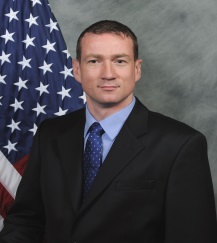 HR

MR. ANTHONY  DUGGAN
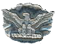 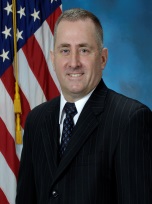 EN

MR. STEPHEN 
FALCONE
AFPEO/BM Top Issues
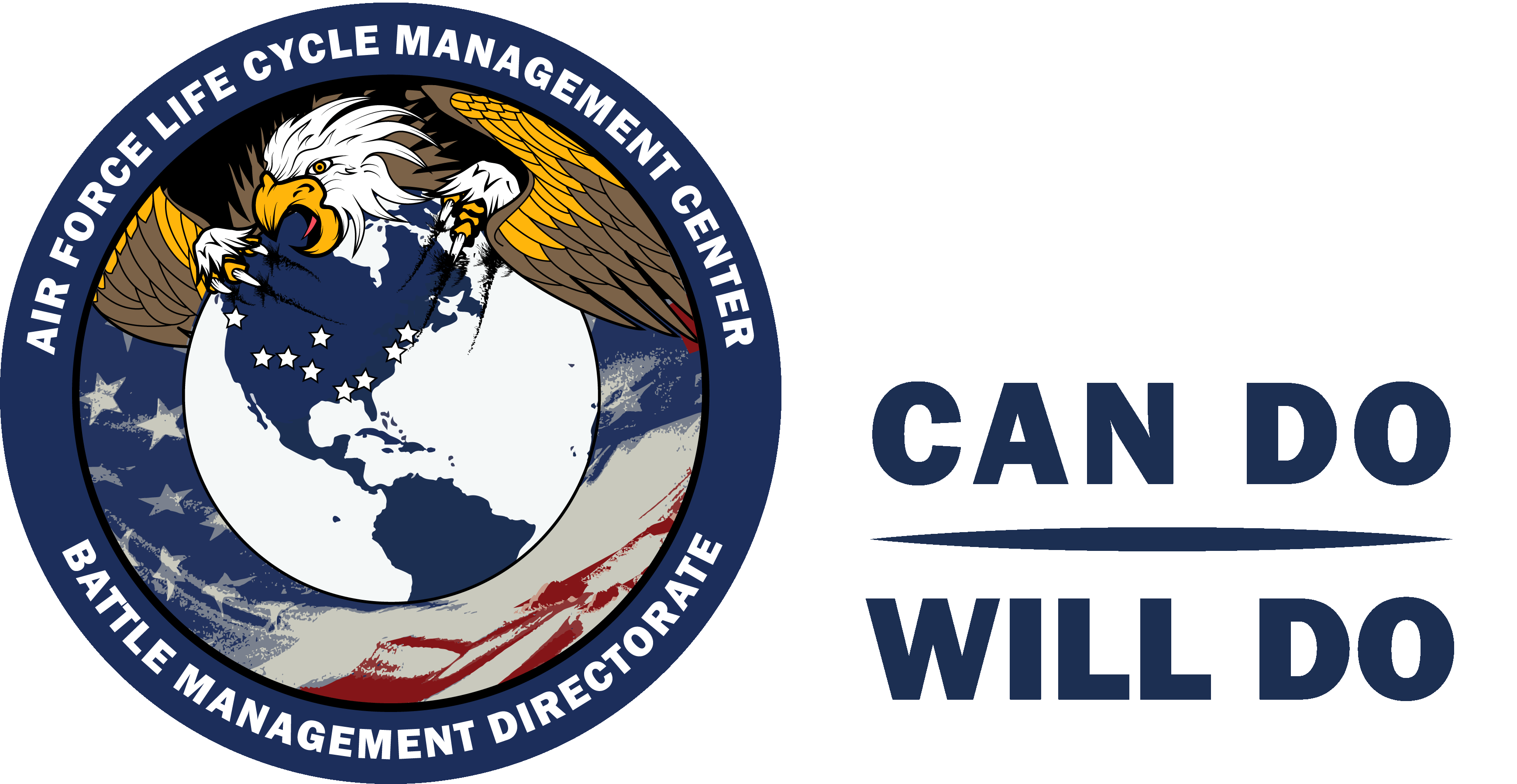 JSTARS Recap Radar Risk Reduction ADM
   AOC 10.2 MAIS critical change
   SM-9 contractor performance 
   3DELRR source selection
E-8C service life and AA 
Qatar IAMD executive agent & SAPM
BMEWS/PP/UEWR requirements/test
AOC LTM&S RFP release
Taiwan SRP FoS Ao requirements
Cobra Dane  & PARCS supportability 
309th performance on TBMCS FL, PRC2, BCS-F, MPS
MAFPS fix plan prior to AMC A&SR
AF-DCGS MAC ID/IQ strategy and OTA
4
BM Potential OpportunityFMQ-19 Automatic Meteorological Station (AMS)
Small Business Opportunity
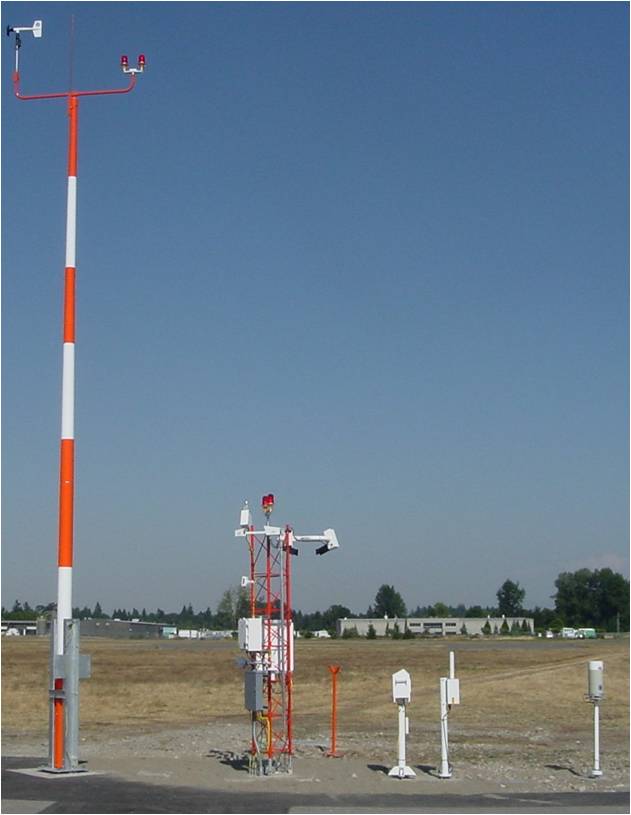 Contractor Logistics Support for over 100 fixed automated meteorological stations. 
System consists of modular / scalable sensors, which measure surface pressure, wind speed/direction, temp. dew point, relative humidity, liquid precipitation, accumulation & identification, ice accretion, cloud heights, vertical visibility, surface visibility, present weather, precipitation, and lightning detection
Contract Information
Schedule
Industry Day: 16 March 2016
Draft RFP Releases: Sep 2016 / Dec 2016
RFP Release: February 2017
Contract Award:  August 2017
Period of Performance: Sep 2017 – Sep 2022
Anticipated Contract Strategy:  
~$25M contract value
Small Business Set Aside (TBD)

Anticipated Contract Type:  
FFP with cost reimbursable CLINs

POC:  Lt BJ Stratemeyer, (781) 225-5386
5
BM Potential Opportunity
Air Traffic Control Tower (ATCT) Equipment and Training Simulator Systems (TSS) Sustainment Program for the Republic of Iraq
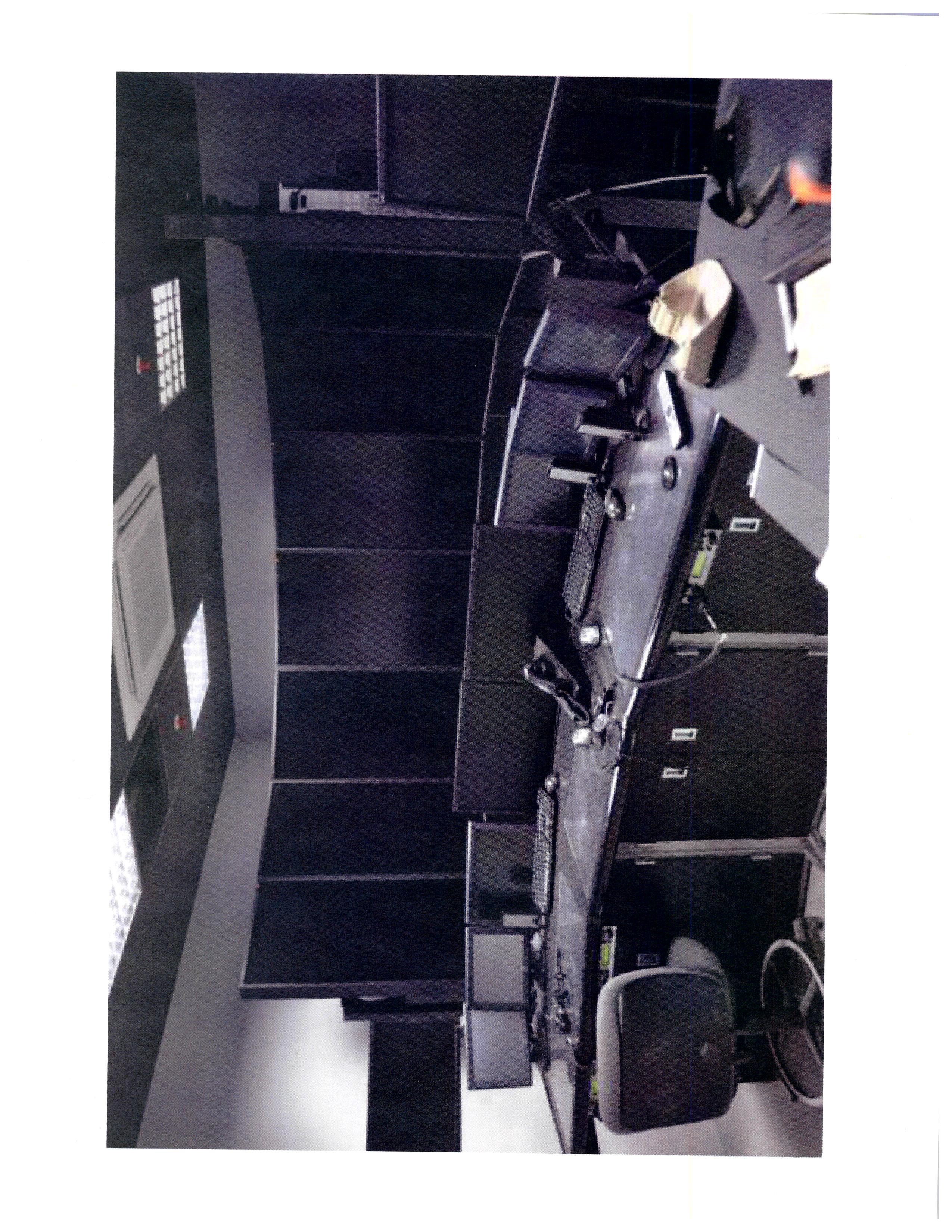 Business Opportunity
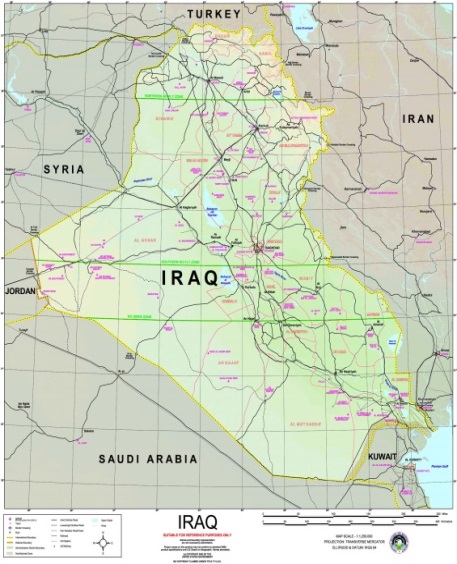 Conduct site survey 
Air Traffic Control Tower (ATCT) equipment at three locations in Iraq 
Adacel MaxSim Tower Simulator System (TSS) and Raytheon Company AutoTrak II (AT2) Radar Simulator System (RSS)  
Repair damaged items and procure/install replacement parts based on site survey
Provide 1 year of Contractor Logistic Support and a 2 year warranty on all new equipment
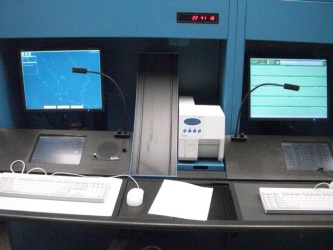 Contract Information
Tentative Schedule
Virtual Industry Day: Jul 15
Draft RFP Release: Jan 16
RFP Release: Apr 16
Contract Award:  Oct 16
Period of Performance: Oct 16 – Aug 18
Anticipated Contract Strategy:  
~$10–$20 Million contract value
Full & Open Competition
Anticipated Contract Type:  
Firm Fixed Price
Cost Plus Fixed Fee for replacement items  

POC:  Mr. Peter Foster, (781)-225-5383
6
BM Potential OpportunityAir Operations Center Weapon System (AOC WS)Long Term Modification and Sustainment Contract
Business Opportunity
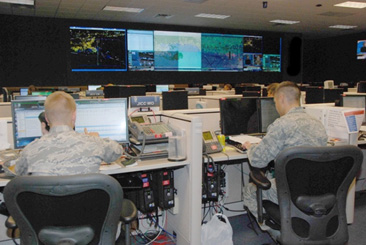 Procure professional services to field, sustain, and modify the AOC WS
Procure the fielding COTS material (hardware, software) and subsequent support agreements
Conduct Capital Equipment Replacement
Contract Information
Schedule
Draft RFP Release: Dec 15
RFP Release:  March 16
Contract Award:  1QFY17
Period of Performance:  4 month base plus 7 one year options.
Anticipated Contract Strategy:  
~$601-$668M
GSA Alliant contract
Anticipated Contract Type:  
CPFF Term LOE

POC: Lt Col Reybitz, (781) 225-9116
7
BM Potential OpportunityBattle Control System – Fixed (BCS-F) Contract Logistics Support (CLS)
Business Opportunity
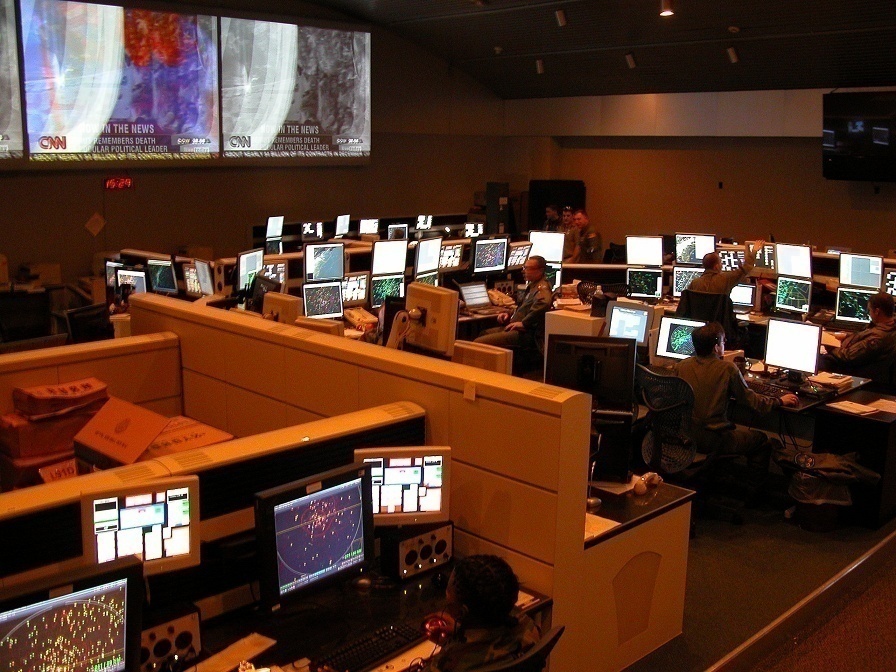 Contract Logistics Support (CLS) and HW/SW Tech Refresh to include System Integration, Technical Orders, Training Materials and able to conduct Depot Level Repairs (DLR), Material Management (MM) and Spares Storage.
Contract Information
Schedule
Anticipated Contract Strategy:  
~$48M total contract value
Full & Open Competition

Anticipated Contract Type:  
CPFF

POC:  Capt James Curran (781) 225-0380
Draft RFP Release: Apr 16
RFP Release: Jun 16
Contract Award:  Dec 16
Period of Performance: Jan 17 – Jan 22
8
BM Potential OpportunityHigh Frequency Global Communications Systems Antenna Program IDIQ
Small Business Opportunity
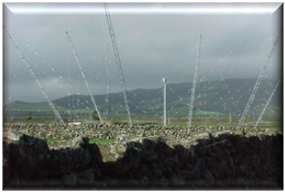 Continue to sustain HFGCS antennas and subsystems
Antenna Repair/Replacement Activity 
Tech order support, antenna acquisition & sustainment
Transmission system cabling replacement
Grounding systems repair/replacement
Contractor depot-level maintenance
Support systems and subsystem COTS items
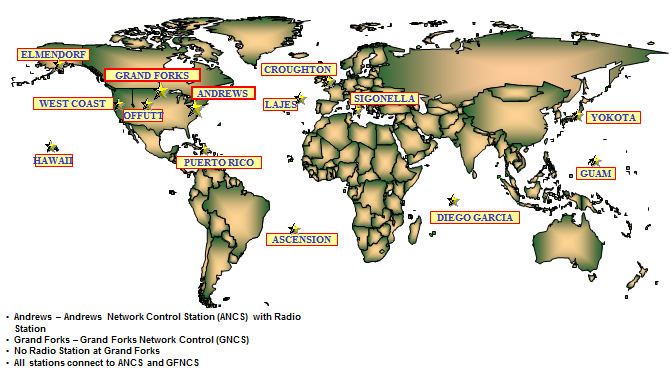 Contract Information
Schedule
Anticipated Contract Strategy:  
~$74.5M contract value
Small Business Set Aside
Competitive 

Anticipated Contract Type:  
Performance Based Contract

POC:  Ms. Kristen Carter, (405) 622-7267
Draft RFP Release: Jan 16
RFP Release:  Mar 16
Contract Award:  Sep 16

Period of Performance: Up to 7 Years
Base Year + 6 Option Years 
6-month extension of services
9
BM Potential OpportunityDGS-X Sustainment
Business Opportunity
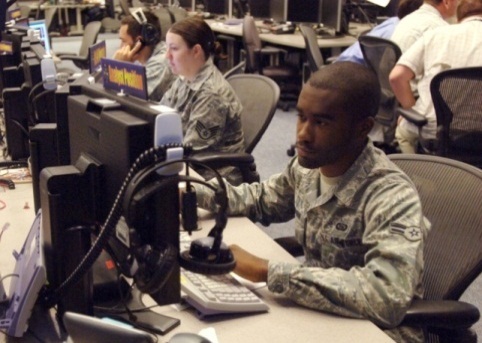 Sustainment of DGS-X (Distributed Ground System – Experimental), an operationally representative test facility that evaluates software/hardware upgrades and other capabilities in a controlled environment.
Contract Information
Schedule
RFP Release: 31 Mar 2016
Contract Award:  30 Jun 2016
Period of Performance:  1 Jul 2016 – 30 Jun 2021
Anticipated Contract Strategy:  
~$22M contract value
GSA Alliant contract

Anticipated Contract Type:  
FFP/CR/LH

POC:  Maj Melanie Shepperd, 757-225-0026
10
BM Potential OpportunityC2ISR Enterprise Contracted Logistics Support
Small Business Opportunity
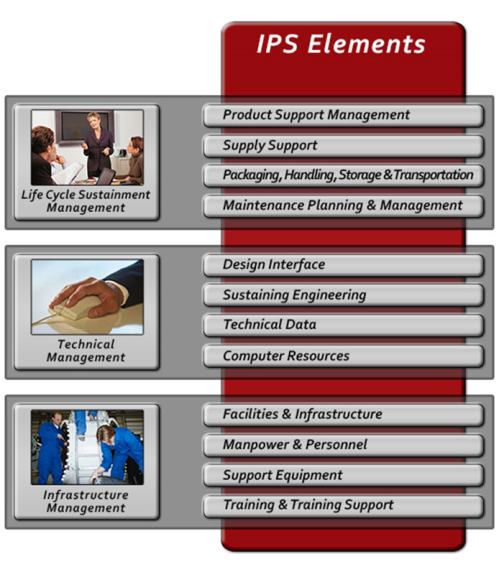 Procure logistics support services for the C2ISR enterprise with performance requirements in all 12 Integrated Product Support categories
Contract Information
Schedule
Sources Sought: Dec 2015
RFP Release: Dec 2016
Contract Award:  April 2017
Period of Performance: May 2017 – April 2022 (1 yr Basic; 4 – 1 yr Options)
Anticipated Contract Strategy:  
~$2.0M contract value
Small Business Set Aside
Competitive

Anticipated Contract Type:  
FFP – PPTO

POC:  Mr. Joseph Eckersley, (478) 222-0945
11
BM Potential OpportunityAirspace Mission Planning
Business Opportunity
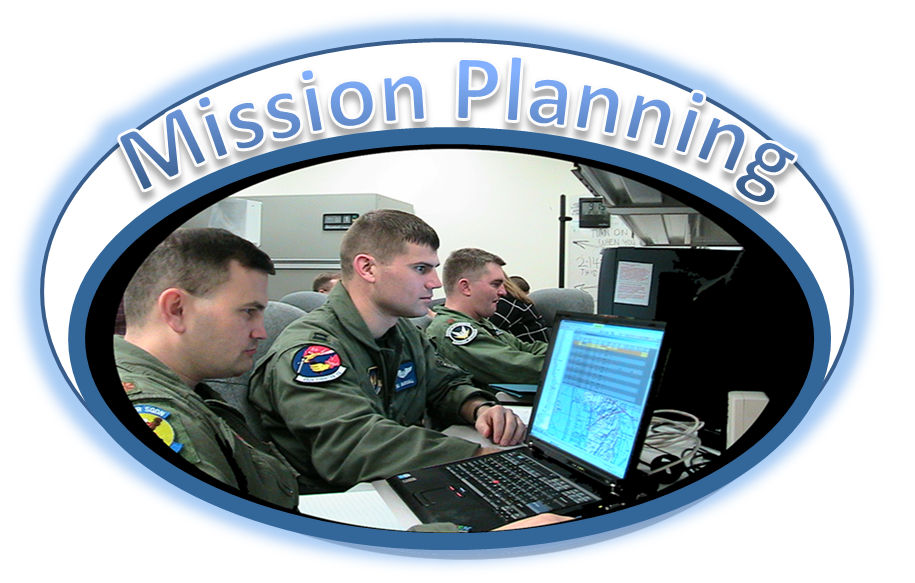 Systems Enterprise Integration Contract (SEIC)
Continue the mission planning environment with the latest software testing and integration advancements.
Support Mission Planning developers
Contract Information
Schedule
Anticipated Contract Strategy:  
Full and Open

Anticipated Contract Type:  
 Multiple/Hybrid with Incentives for RDT&E 
(CPFF w/ incentives, Cost)

POC: Capt Devon Messecar, (781) 225-9111
RFP Release:  May 16
Contract Award: Jan 17
Base Period of Performance:  10 years
MP Knowledge SIL:  Available Now!
12
BM Potential OpportunityShared Early Warning System (SEWS)
Small Business Opportunity
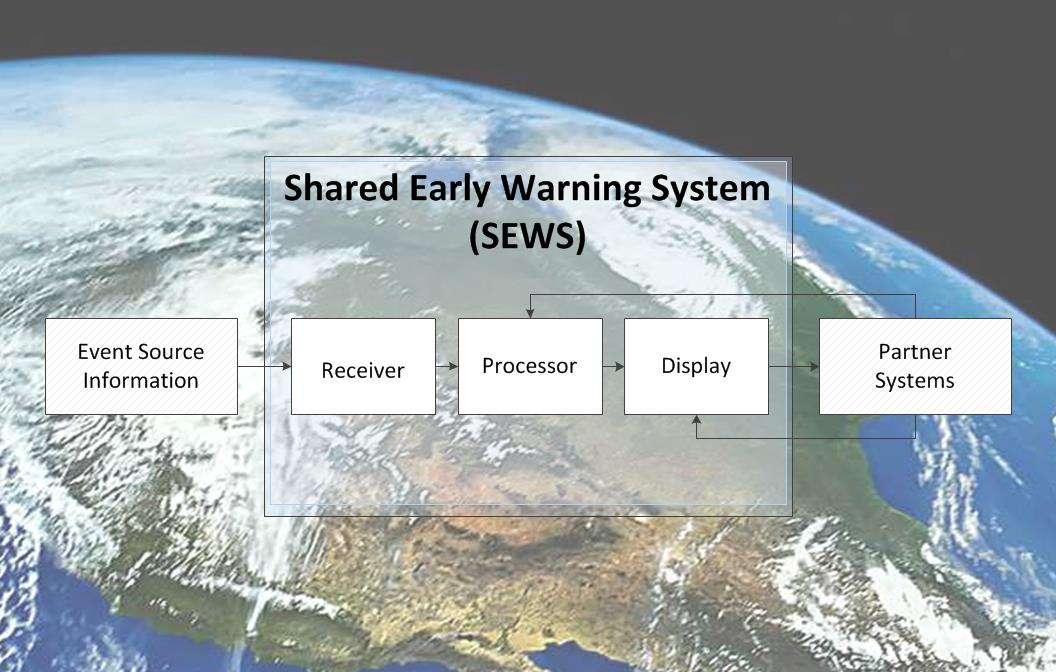 Contractor Logistics Support  providing wide range of services such as sustainment, migration, integration, training, help desk support, testing and operational support
Supports existing system sustainment and integration of new mission capabilities and external system integration to U.S. and FMS funded activities
Mission: Provide continuous, near-real-time, early warning information of ballistic missile launches, regardless of predicted impact area, that is of the same high quality and timeliness as made available to U.S. Forces.                                                               		          -- Ballistic Missile Shared Early Warning Policy (7 Sep 07)
Contract Information
Schedule
Industry Day: Oct 15; 17 Feb 16
Draft RFP Release:  Feb 16
RFP Release:  May 16
Contract Award:  Apr 17
Transition:  May - Jul 17 
Period of Performance:  Apr 17 – Sep 22
Anticipated Contract Strategy:  
~$93M contract ceiling value
Small Business Set Aside
Single Award IDIQ

Anticipated Contract Type:  
CPIF, CPFF and T&M

POC:  Ms. Natalia Buchanan, (719) 554-9522
13
BM Potential OpportunityJoint Surveillance Target Attack Radar System 
(JSTARS) Recapitalization
Business Opportunity
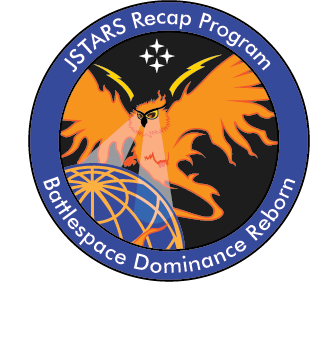 Recapitalize legacy E-8C fleet by delivering an integrated weapon system solution comprised of BMC2, radar and communications subsystems on a business class commercial derivative jet 
Anticipate releasing an RFP 4QFY16 for a full and open competition.  This contract action will include EMD (3 a/c), LRIP (2 a/c), FRP Lot 1 (4 a/c) and ICS
Contract Information
Schedule
Anticipated Contract Strategy:  
~$7B
Full / Open Competition

Anticipated Contract Type: 
CPIF, FPIF, CPFF, FFP, CR

POC: Col Dave Learned – (781) 225-5283
Draft RFP Release:
21 Jan 16 (SOW / CDRLs)
Apr 16 (entire RFP includes section L&M)
RFP Release: Sep 16
Contract Award: Dec 18
14
BM Potential OpportunityDRAGON Production Warehousing
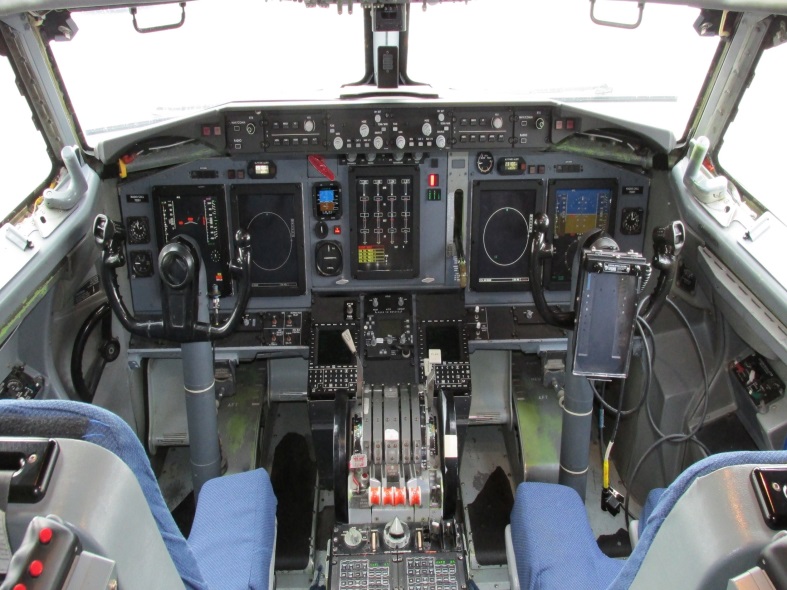 Potential Small Business Opportunity
Production (LRIP & FRP)-Warehousing support
Receive/store/manage all DRAGON parts
Deliver required parts to Gov install team
ID/store/use/dispose of HAZMAT
Life limit management items inspected, tested and recertified or disposed of at required intervals
Schedule
Contract Information
Release Request for Information Feb 2016
RFP Release:  4QFY16
Contract Award:  3QFY17 
Period of Performance:  2017 - 2026
Anticipated Contract Strategy:  
$25M-$40M estimated contract value
Full & Open Competition
Anticipated Contract Type:  
FFP

POC:  Mr. Steve Clark, GS-13 (781)225-4883
15
[Speaker Notes: Picture Source:  E-3 AWACS Program Office, Hanscom AFB, MA]
BM Potential OpportunityMission Planning Support Contract
Small Business Opportunity
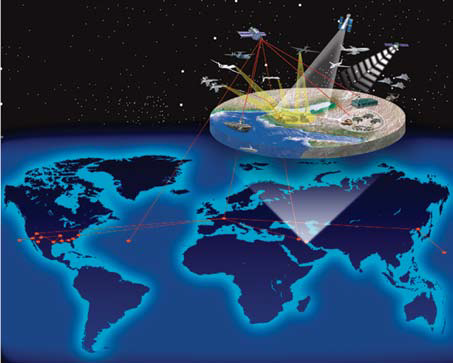 Sustainment of Mission Planning Systems (MPS) equipment; includes:
Configuration Management of h/w and s/w
Updates to Technical Documentation
System Checkout, Fielding, & Supply Support
Training Support
Deficiency Reporting
Deployment and Management of the MPS System Support Representatives (SSRs) at worldwide locations and 24/7 Help Desk Support
Administration of Mission Planning Central Website
Contract Information
Schedule
Industry Day: 8-9 Dec 2015
Draft RFP Release: Apr 2016
RFP Release: July 2016
Contract Award:  August 2017
Period of Performance:  1 Sep 2017- 31 August 2022
Anticipated Contract Strategy:  
~$250M contract value
Small Business Set Aside
Single Award IDIQ

Anticipated Contract Type:  
FFP

POC:  Christi McElheny, (801) 777-2805
16
Summary
AFLCMC/HB represents the largest AFMC PEO portfolio 
Many business opportunities--if you're qualified, we want to work with you 
More sophisticated acquisition strategies--open/layered modular architectures
Reference architectures for new development now common (JSTARS Recap)
Learning how to move closed legacy systems to open (OA DCGS)
Enabling AF to own the technical baseline (ISPAN)
Increasing number and frequency of competitive contract actions and MAC ID/IQs
Increasing small business participation every year from FY11 to today
2012: C2AD contract--5 large and 1 small business
2016: PEITTS contract--5 small and 1 large business
17